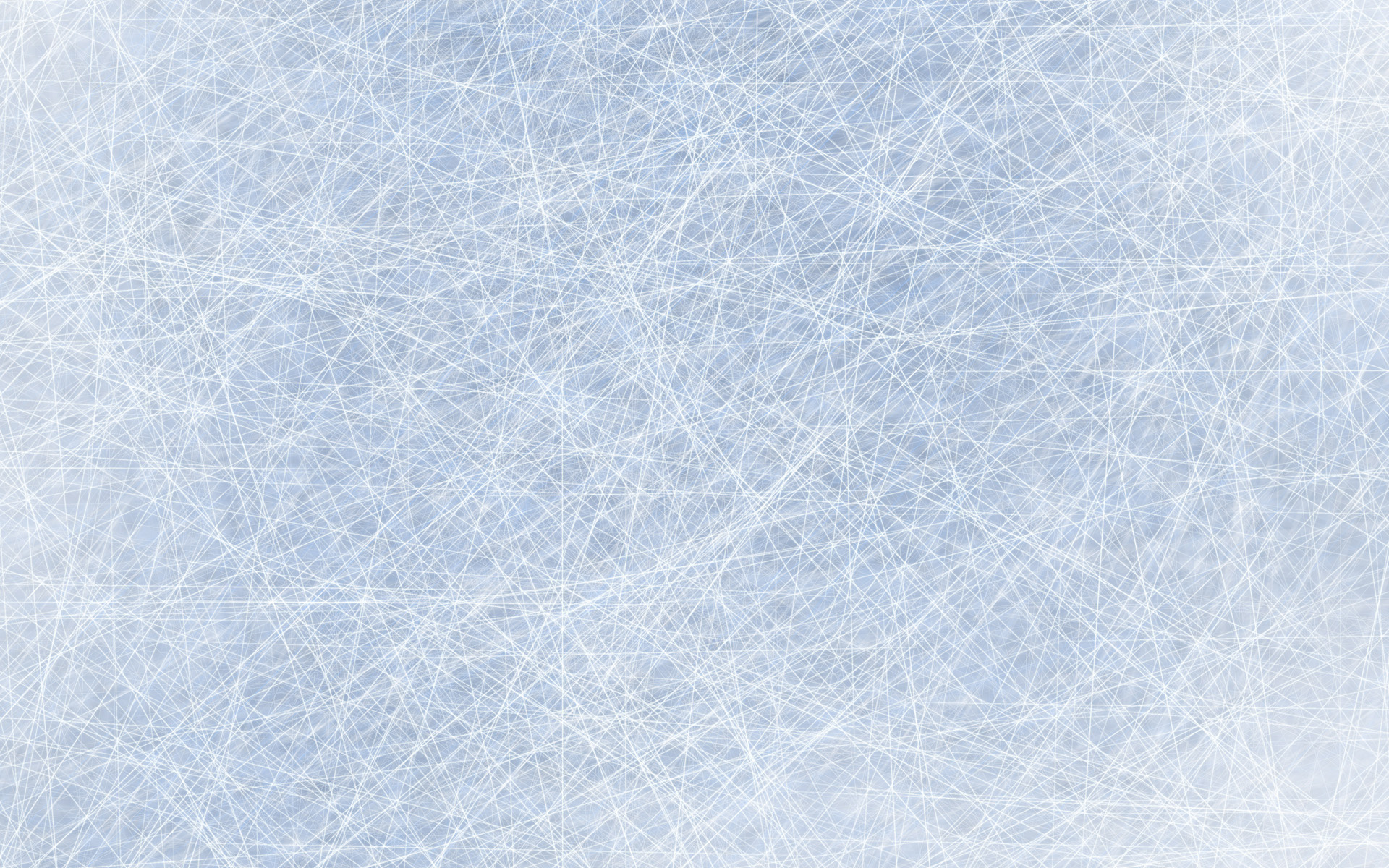 Духовно-нравственное воспитание детей с нарушение слуха через знакомство с родным городом
ВОСПИТАТЕЛЬ: КУЛЬКИНА ЕЛЕНА ВЛАДИМИРОВНА
БДОУ Г. ОМСКА «ДЕТСКИЙ САД №188 КОМПЕНСИРУЮЩЕГО ВИДА»
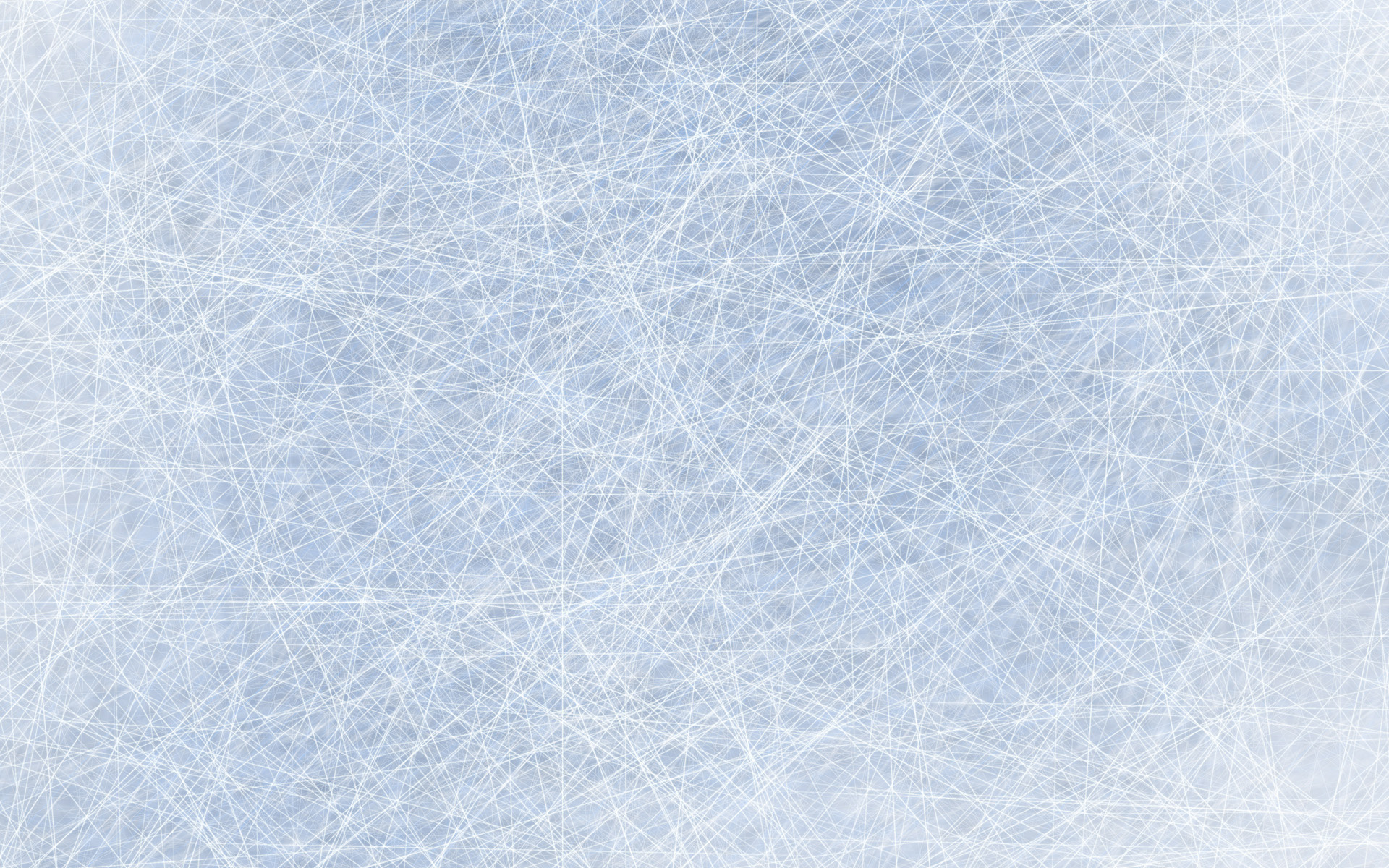 Цель: формирование основ нравственного поведения у детей с нарушением слуха через ознакомление с родным городом.
Задачи:
Формировать духовно-нравственные чувства на основе знакомства с родным городом.
Расширять и уточнять знания дошкольников с нарушением слуха о городе Омске.
Развивать способность восприятия внешнего мира и отражать его  в продуктивной деятельности.
Воспитывать чувства привязанности к родному городу, гордости за него.
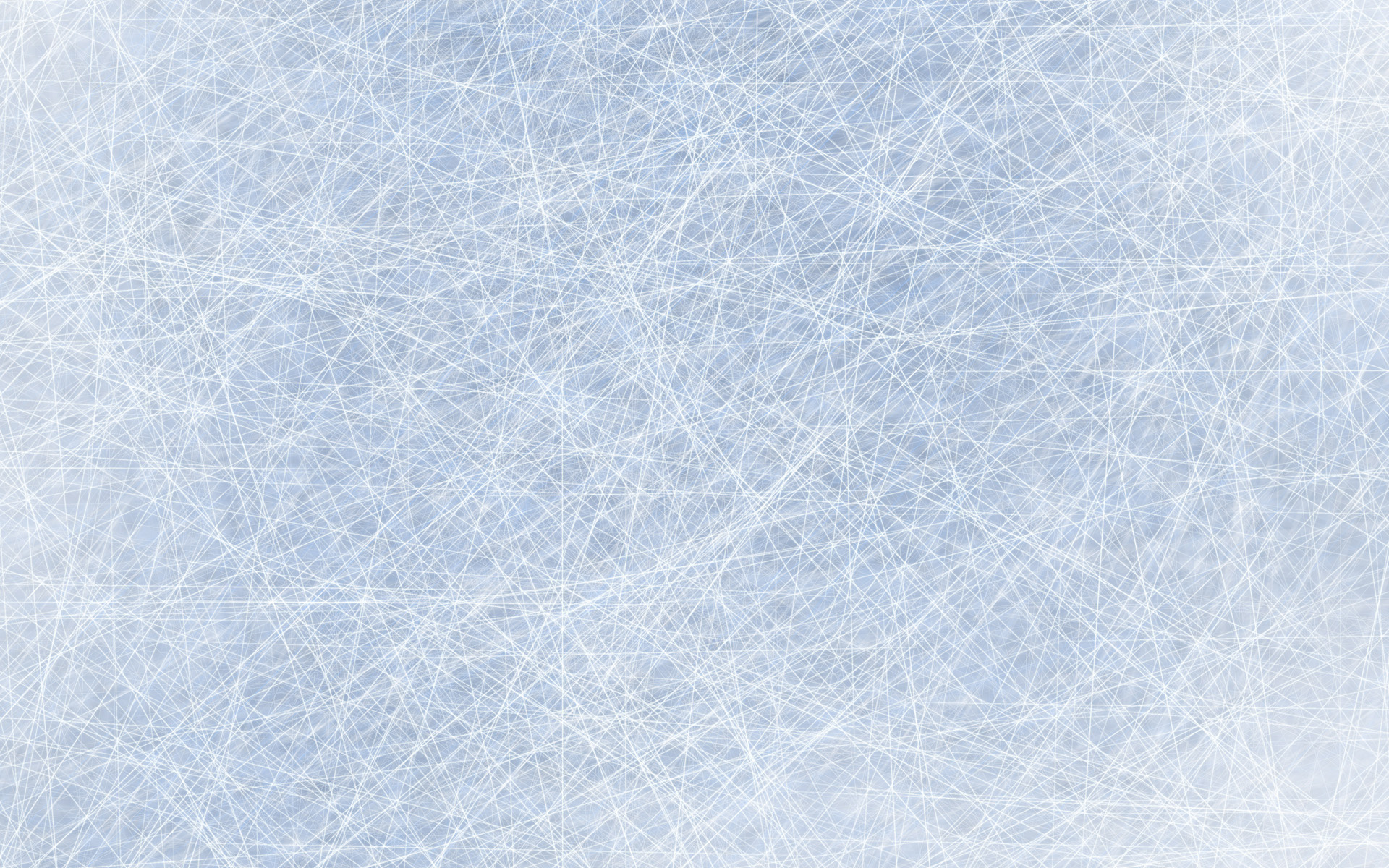 ЭКСКУРСИЯ
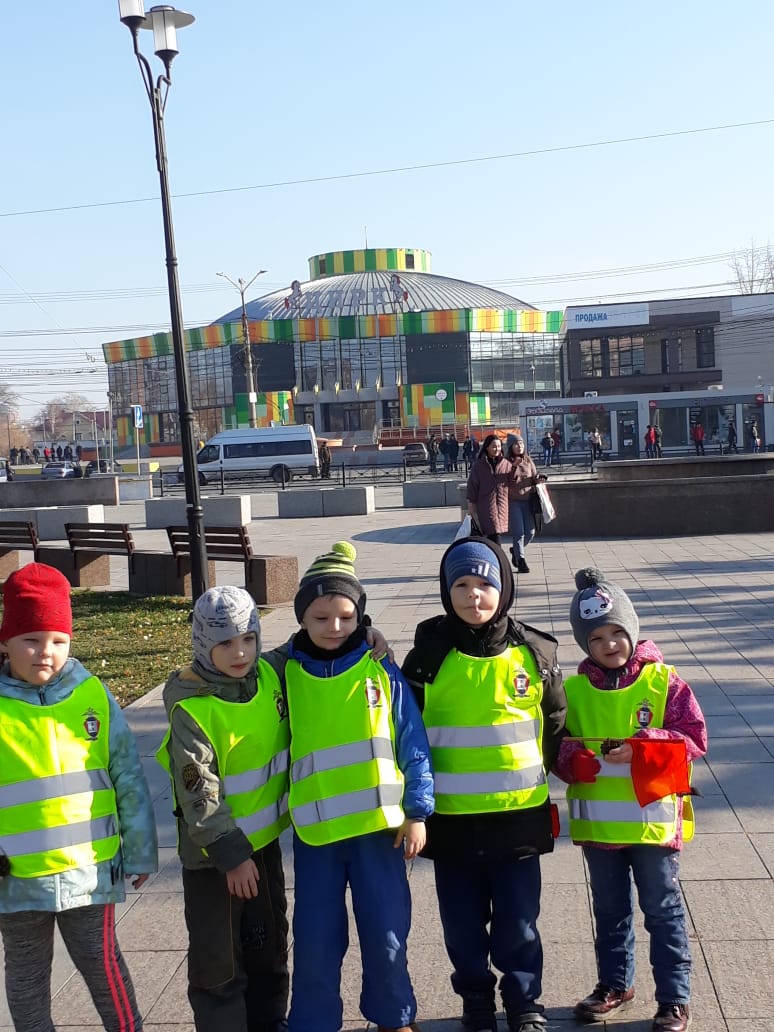 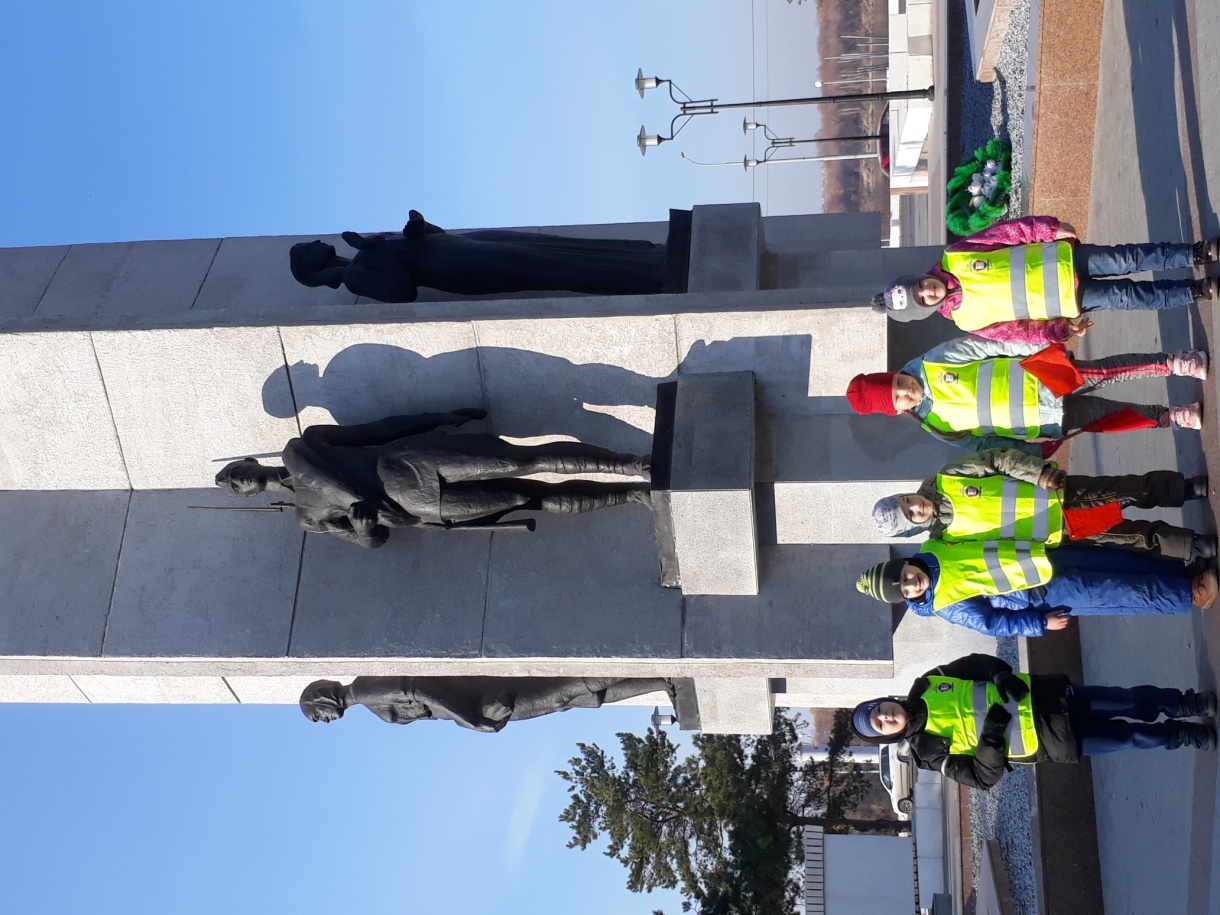 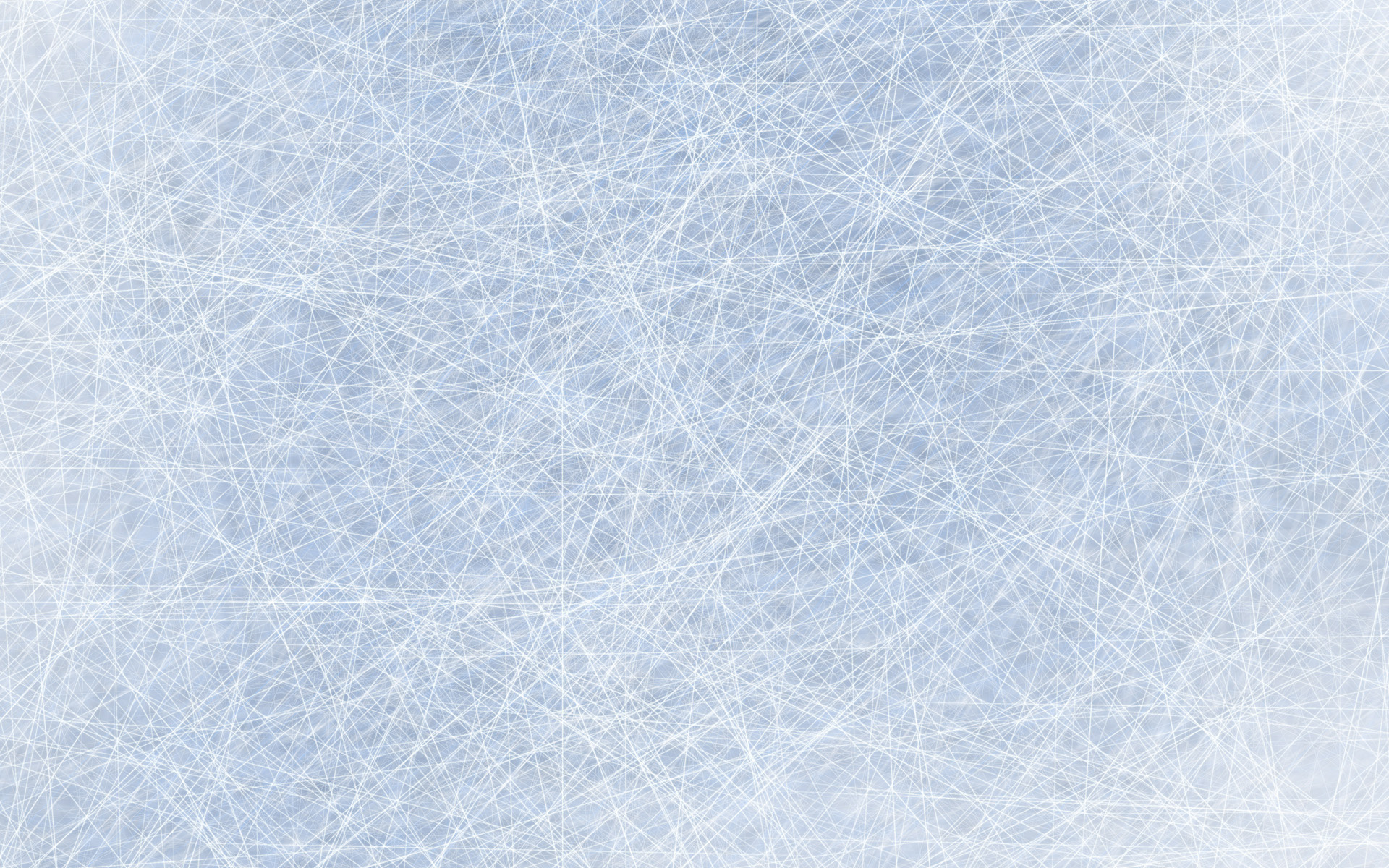 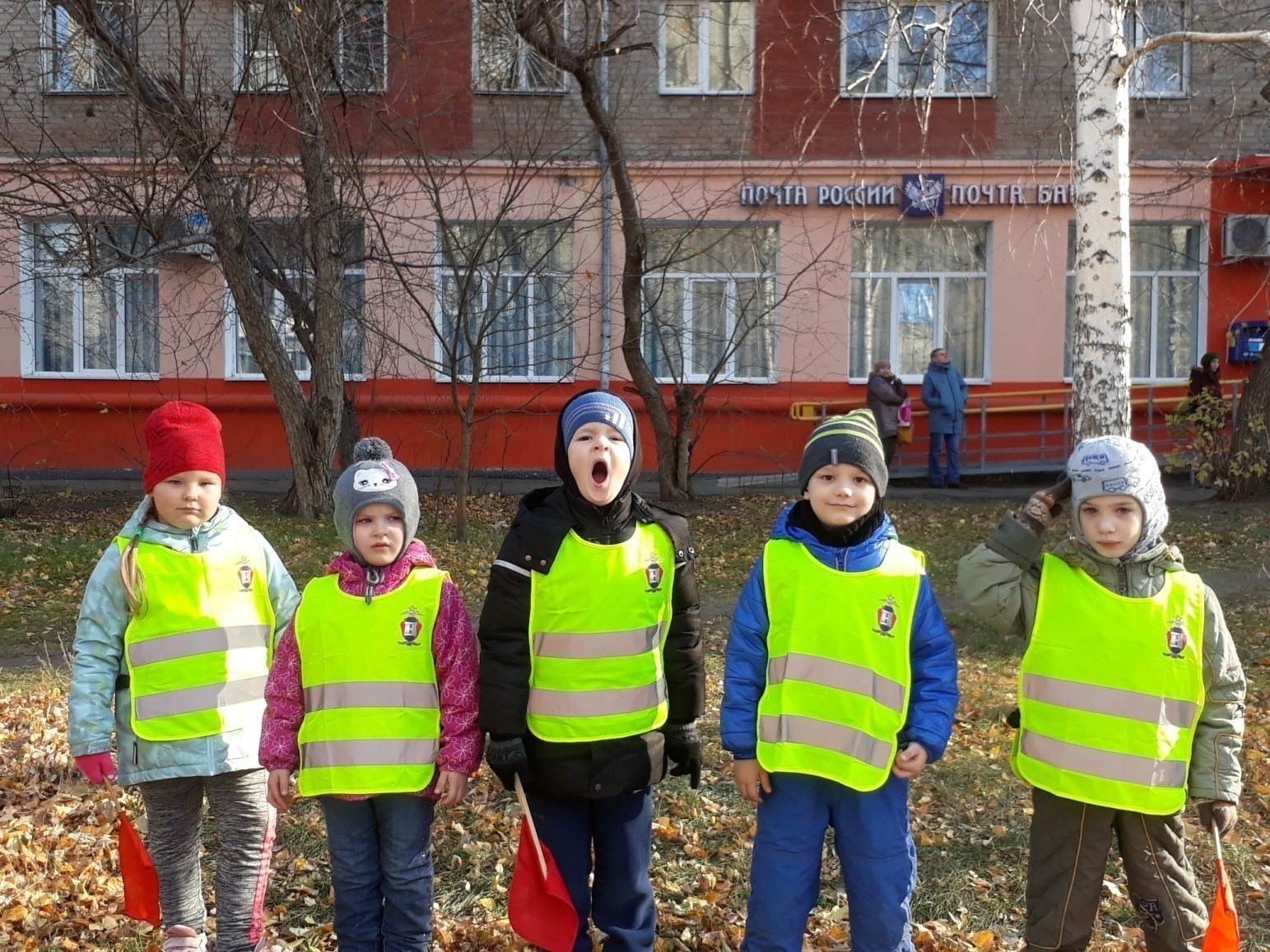 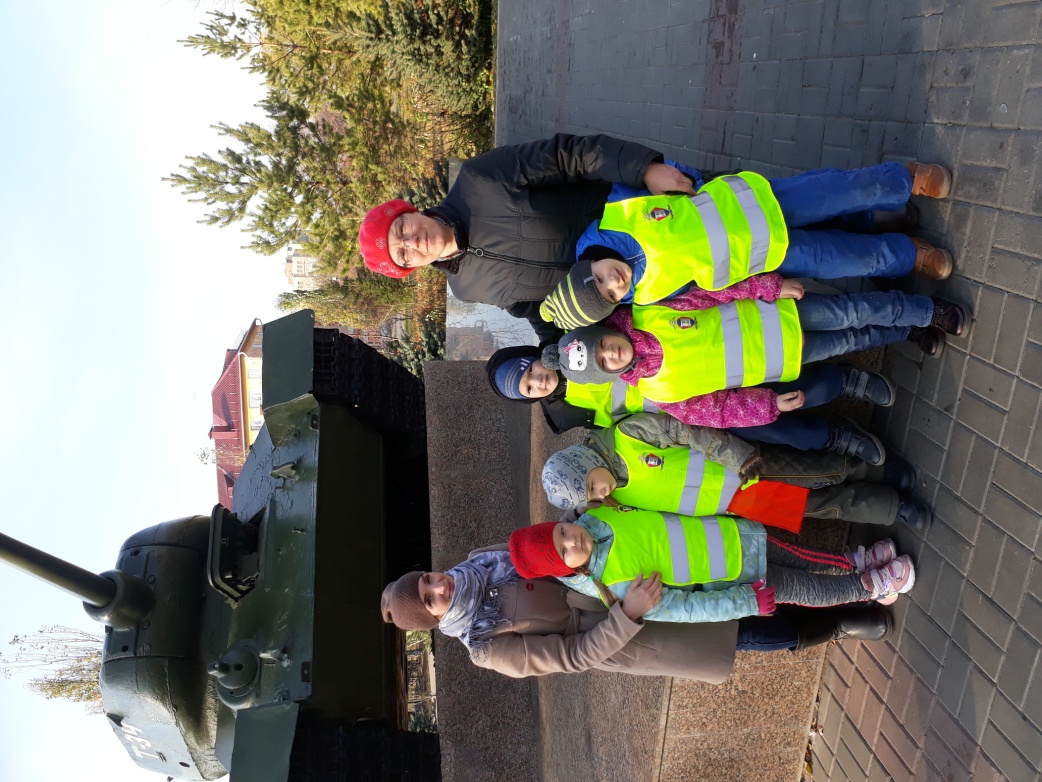 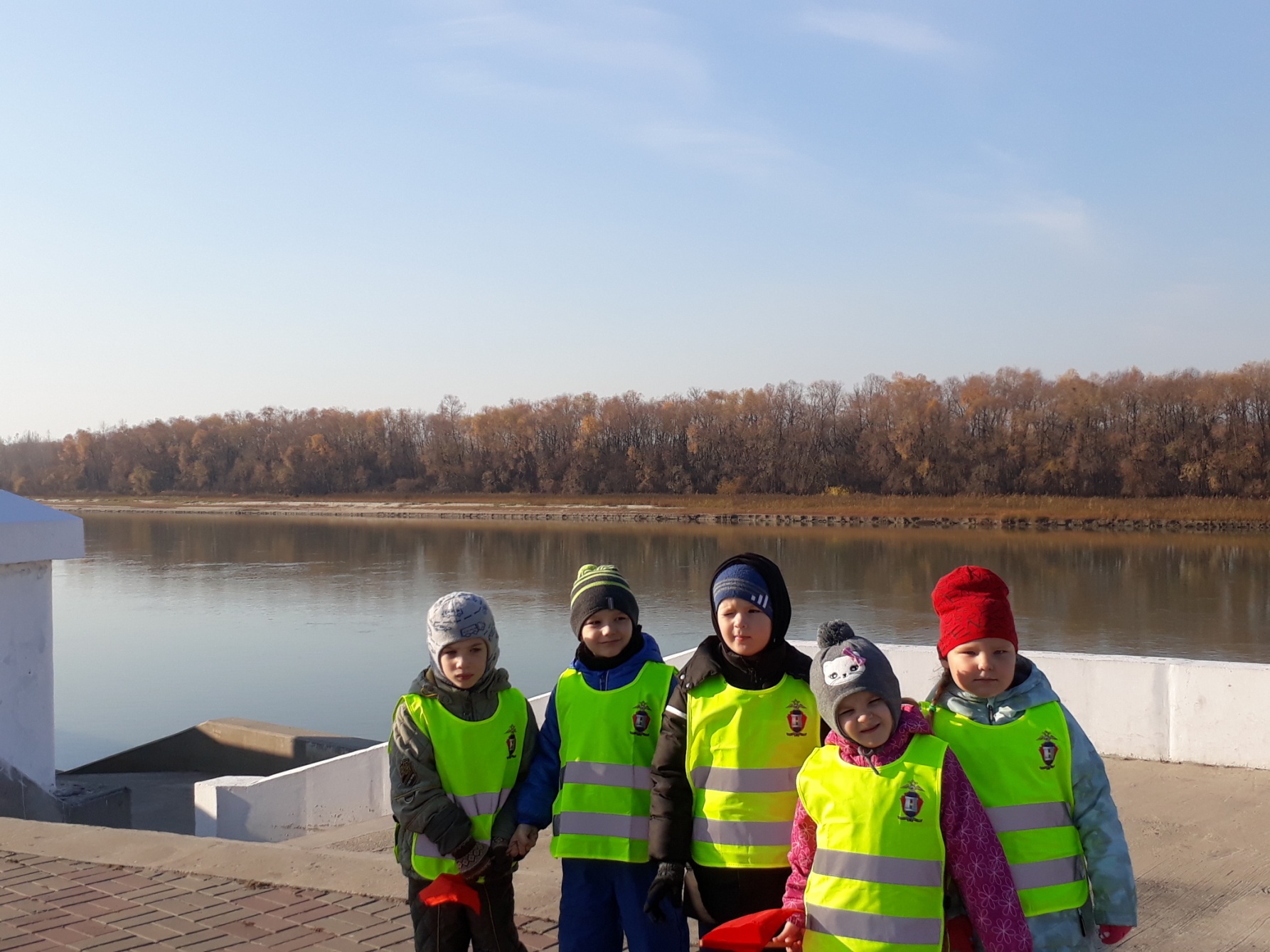 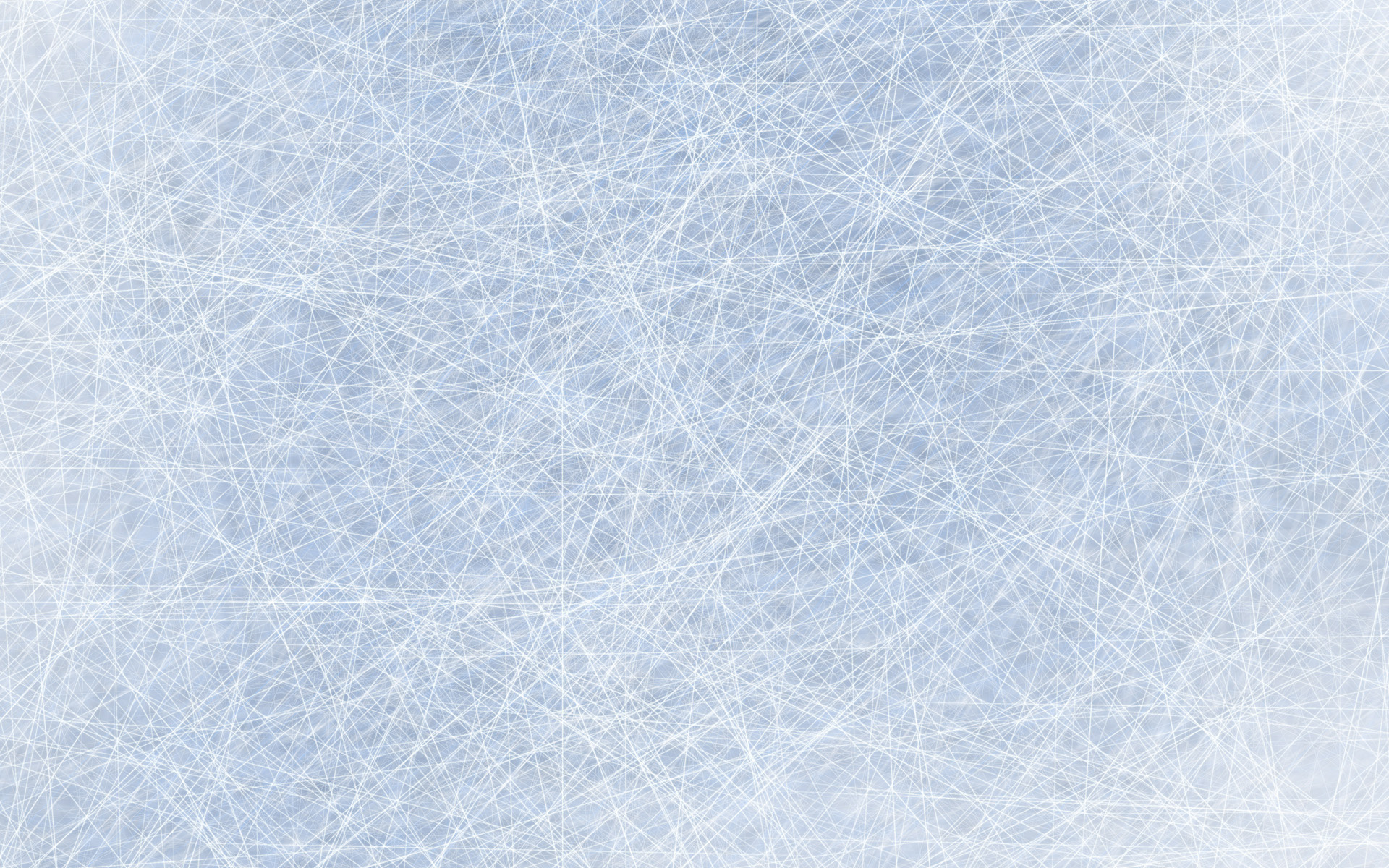 ИГРА
 «ПУТЕШЕСТВИЕ  ПО  ГОРОДУ ОМСКУ»
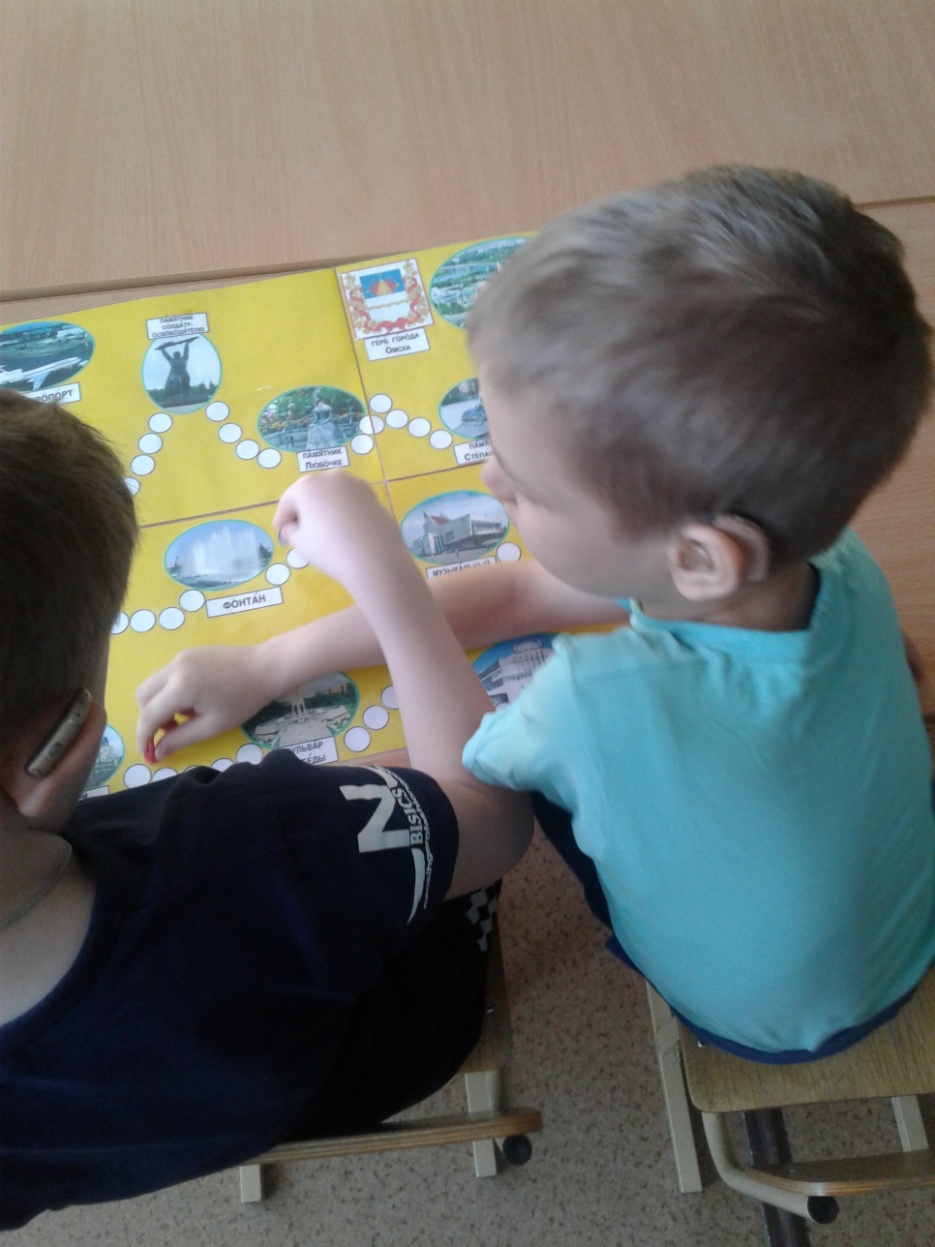 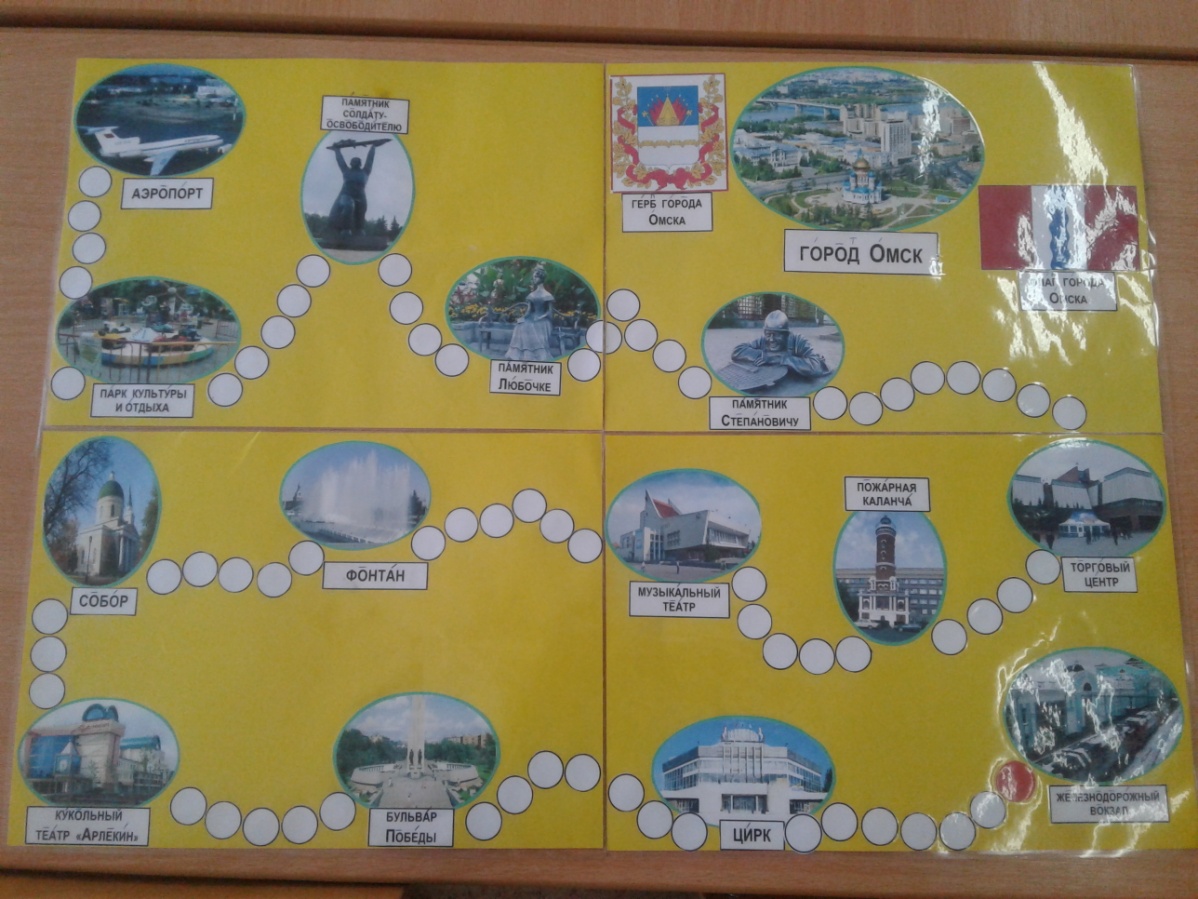 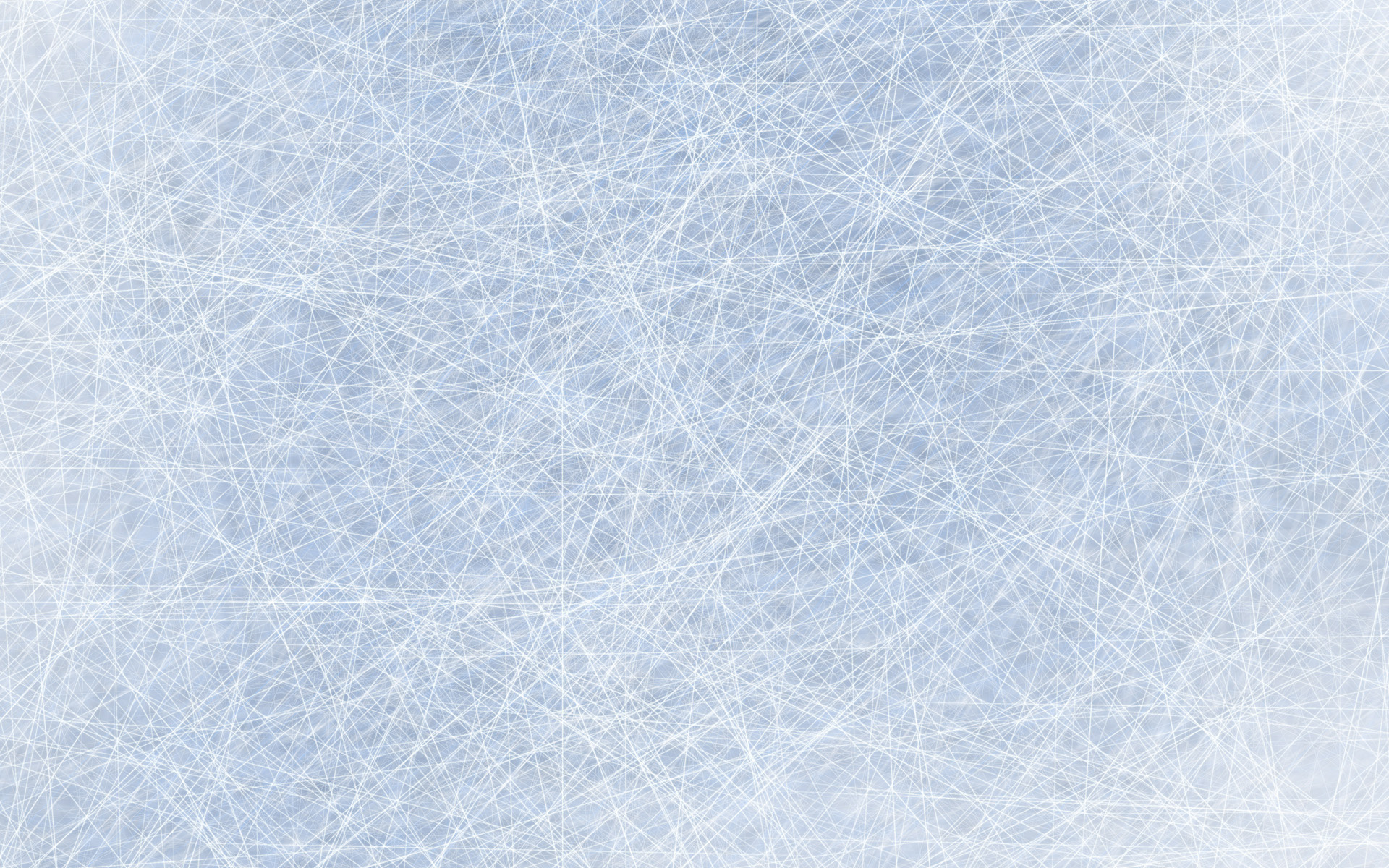 РАССМАТРИВАНИЕ  ИЛЛЮСТРАЦИЙ
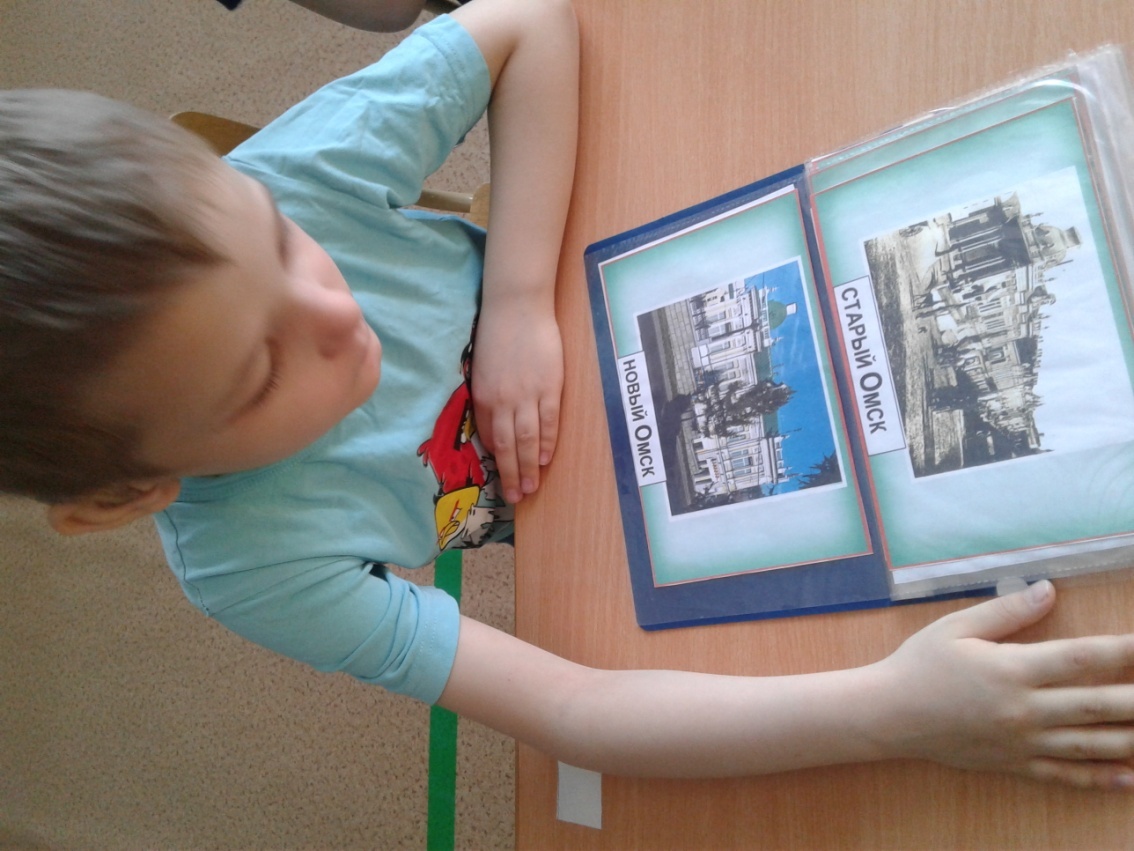 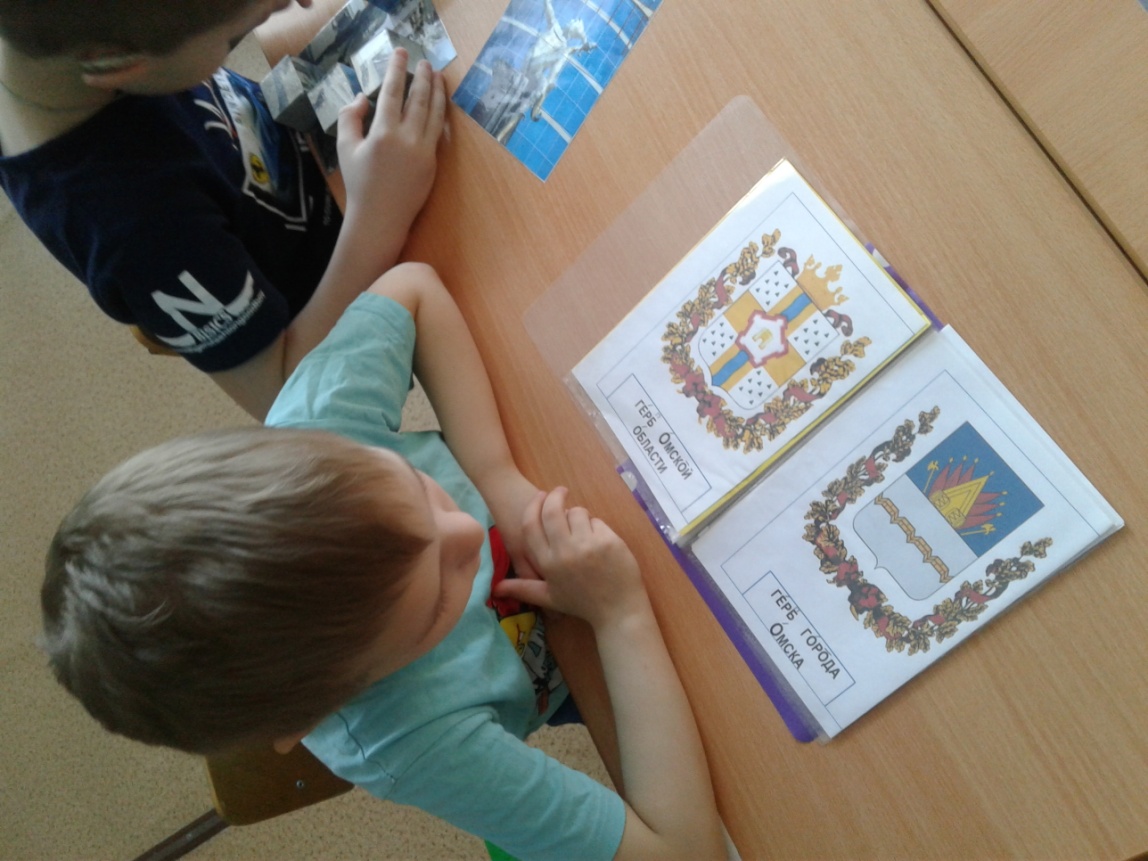 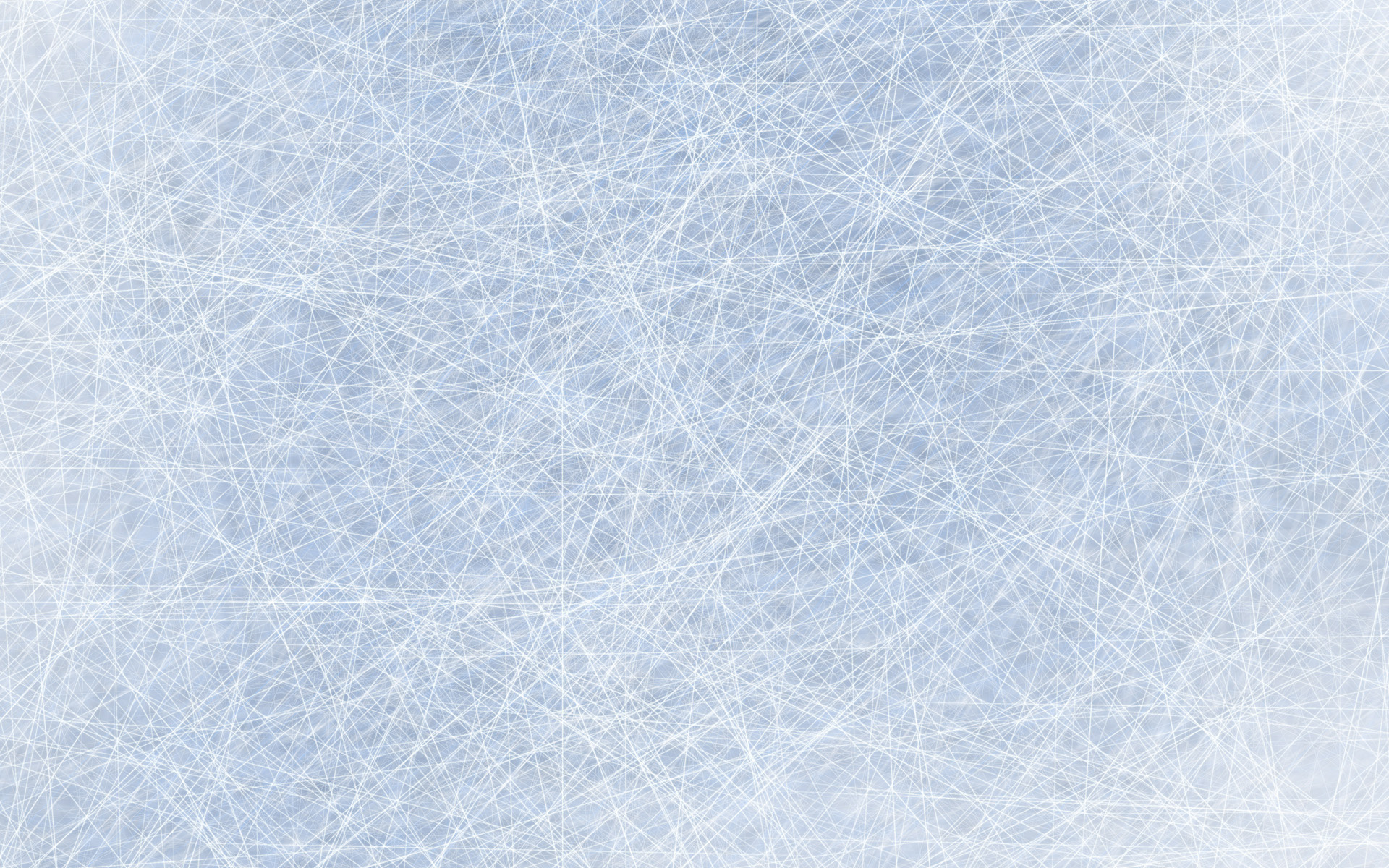 ИГРА
 «СОБЕРИ  КАРТИНКУ  (КУБИКИ)»
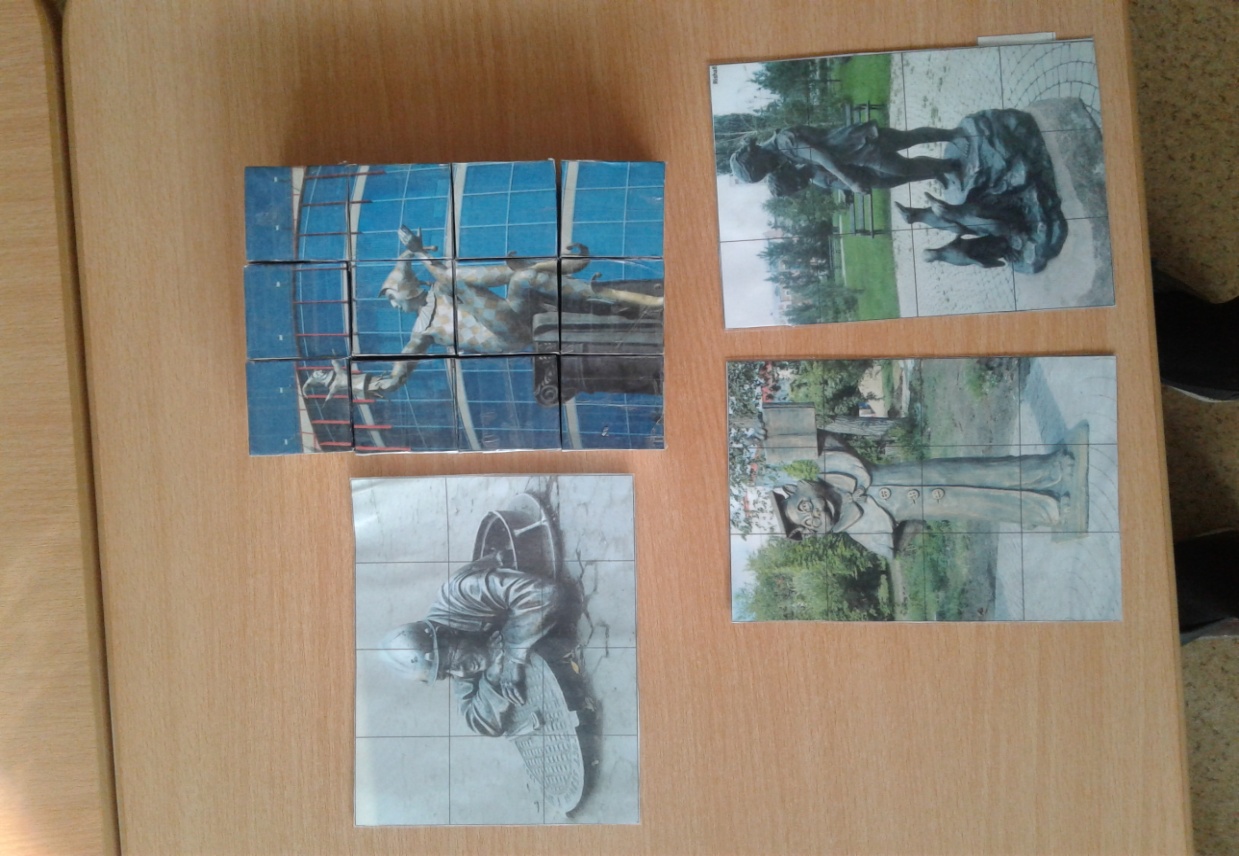 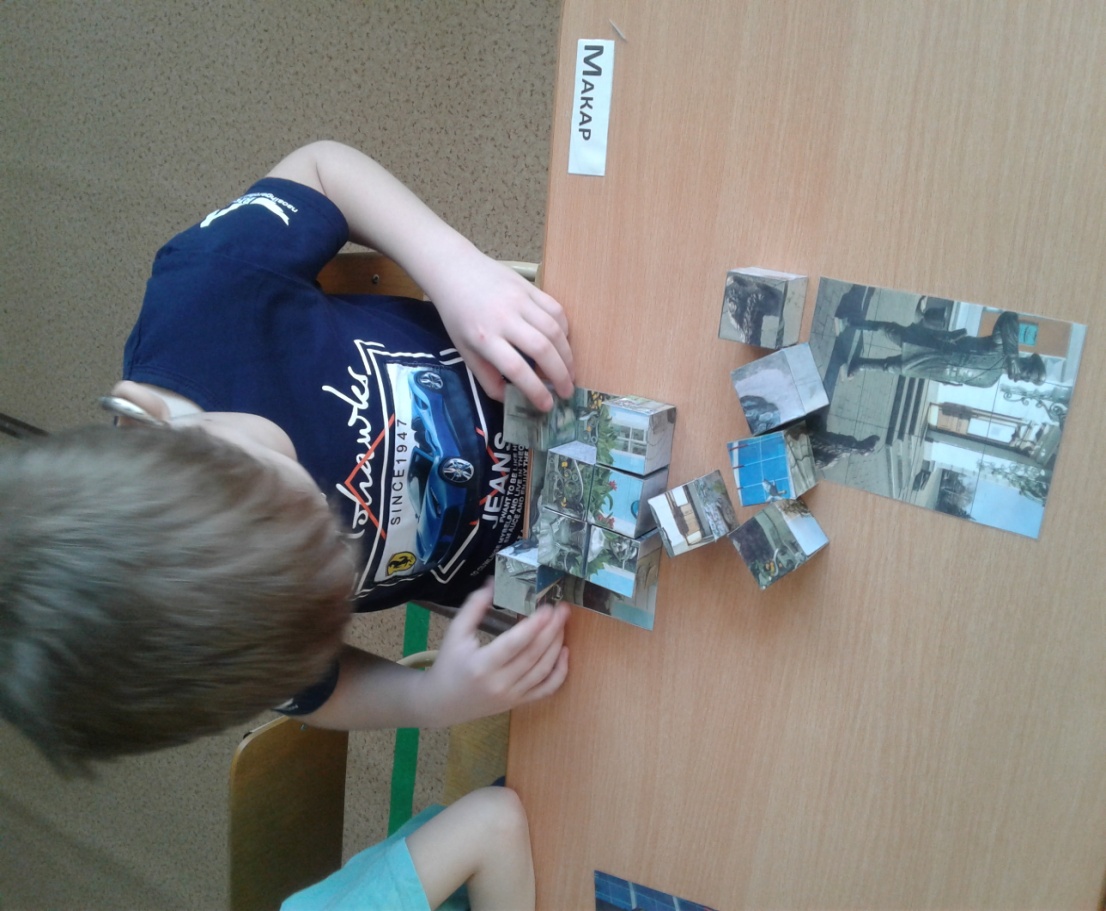 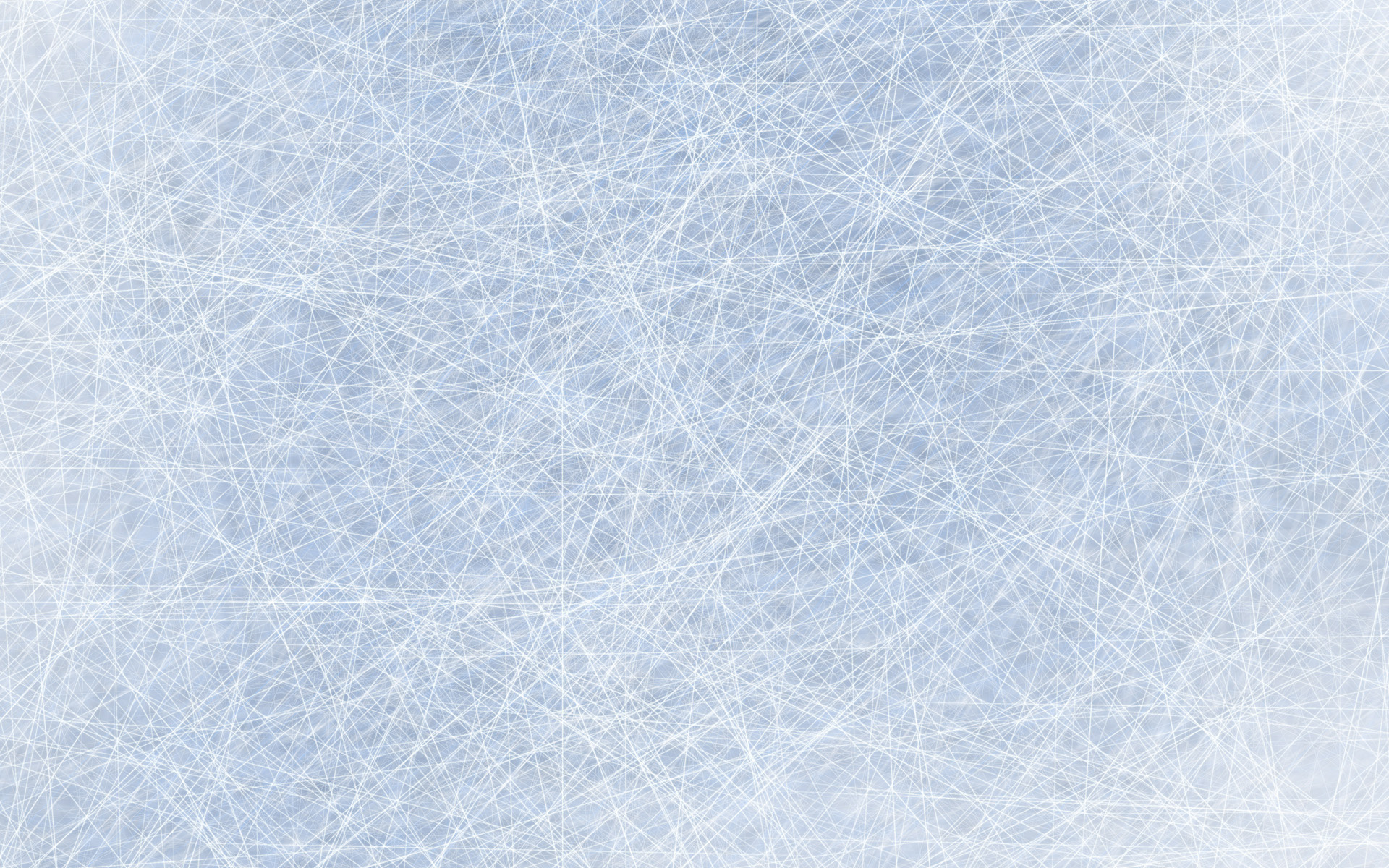 МЫ  СТРОИМ  ГОРОД!
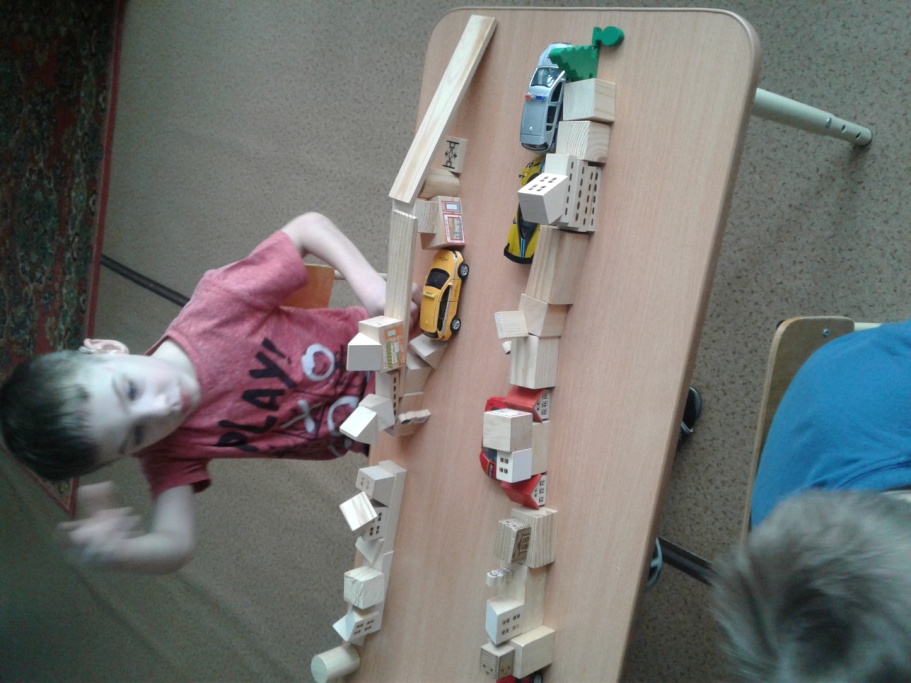 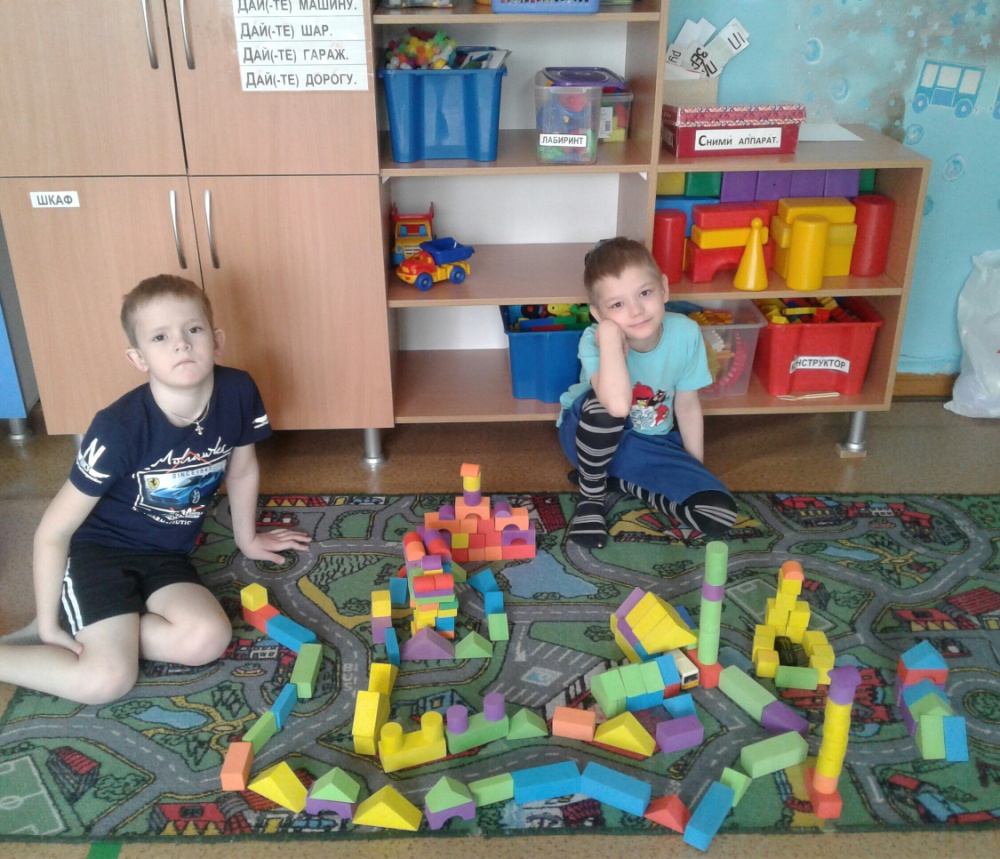 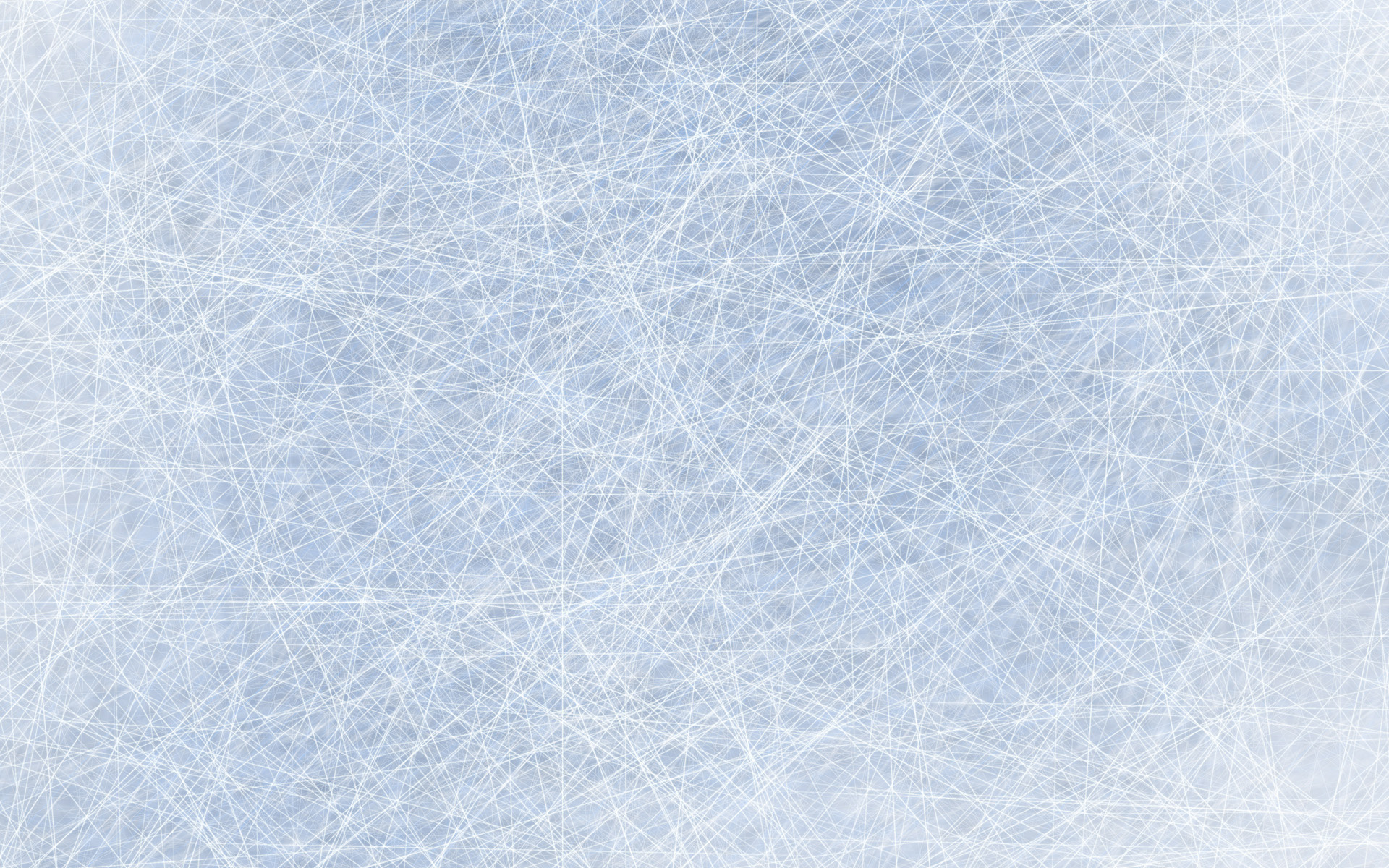 ПОЗНАВАТЕЛЬНАЯ  ДЕЯТЕЛЬНОСТЬ
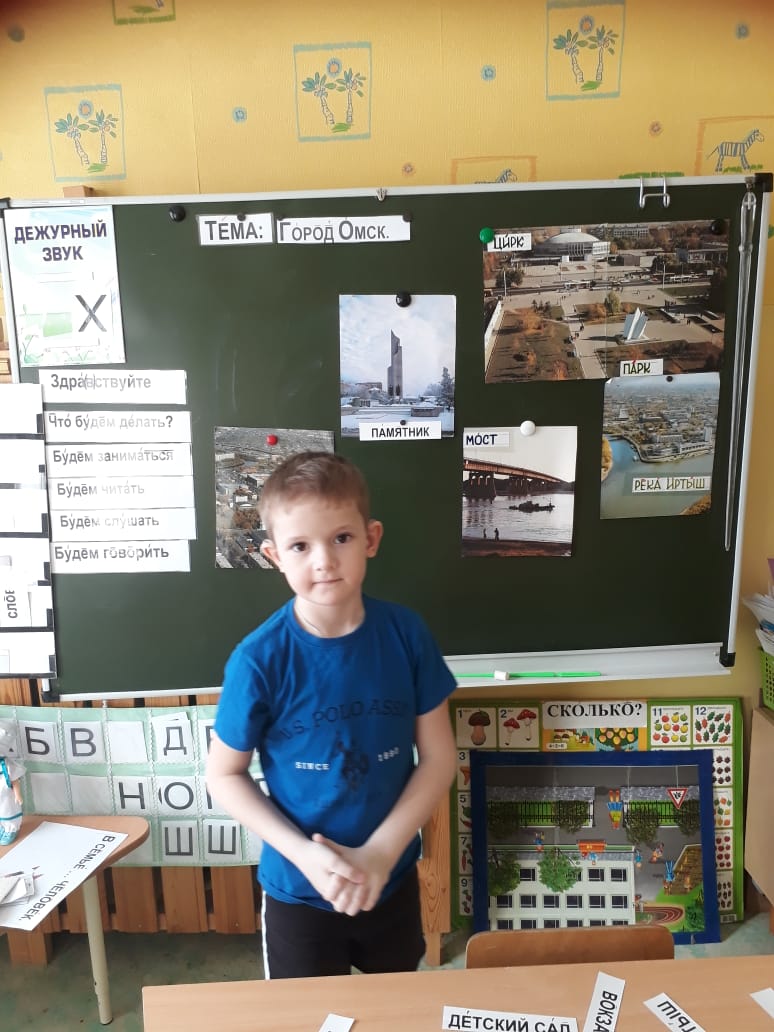 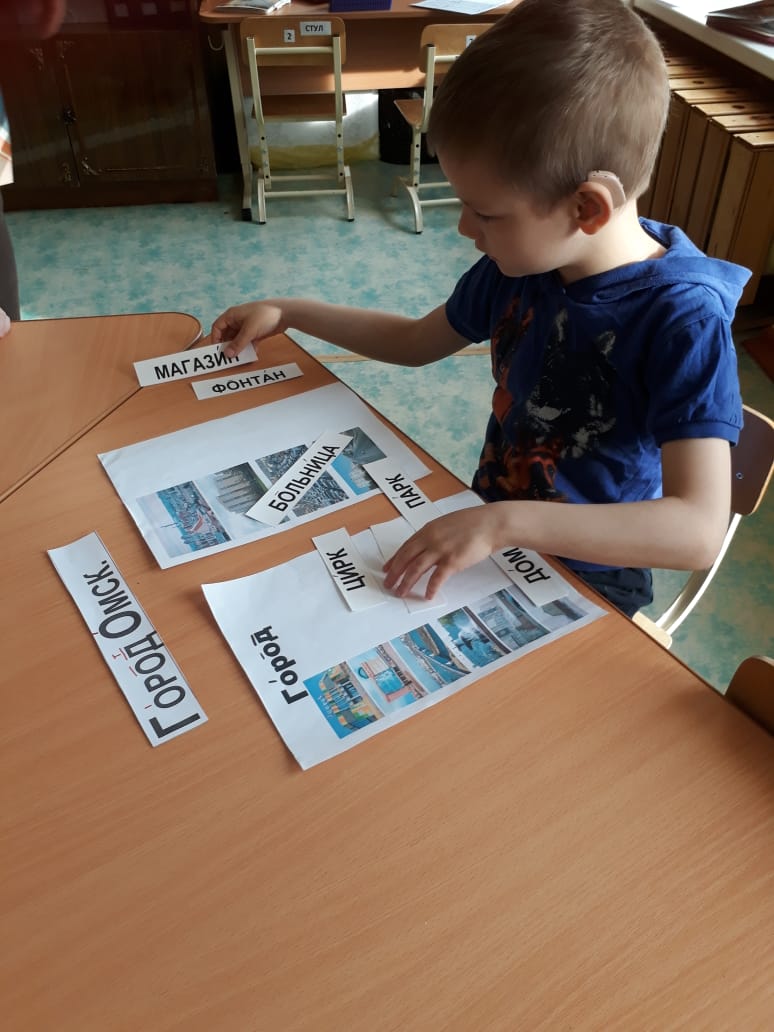